iPOM and E-Booking
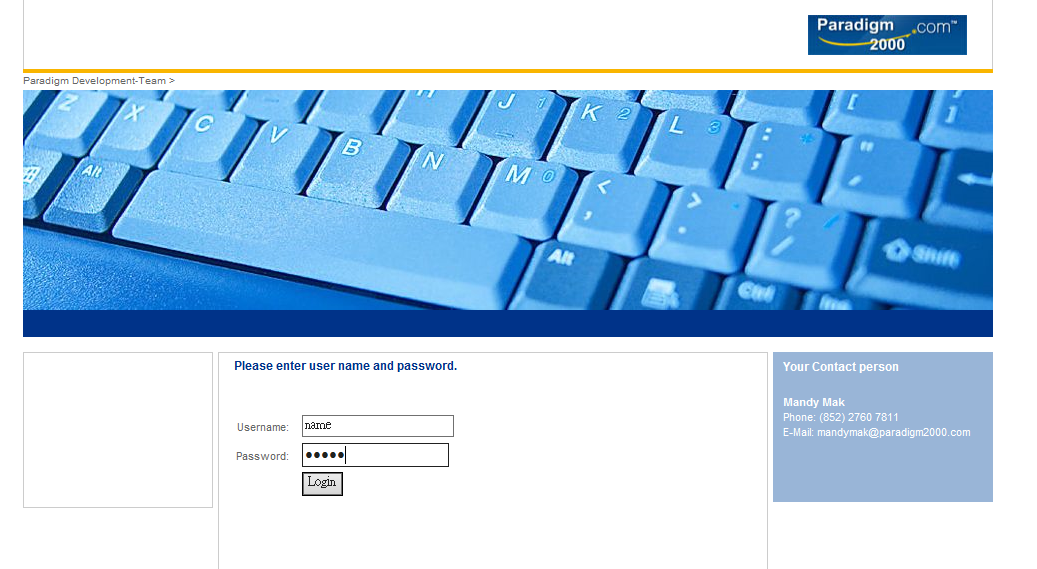 IPOM
CTT
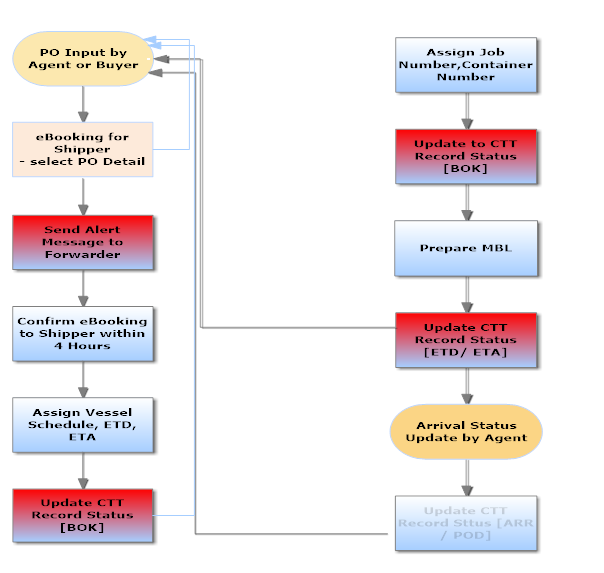 Upload Purchase Order - Intended User are Forwarder or Customer to Upload Their Own Files.
PO Management -> Press [ go ] to see the PO Records
Press [ + ] to create a new PO record
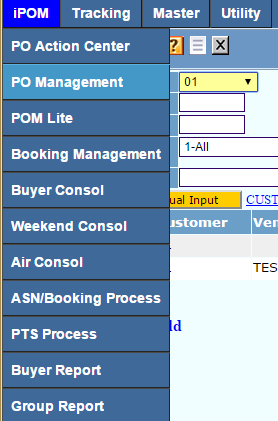 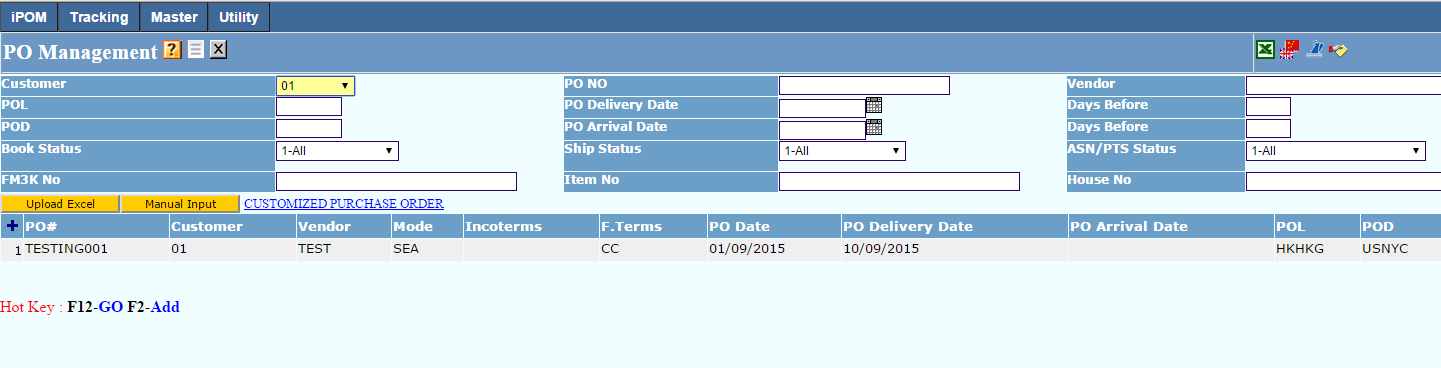 Upload Purchase Order
Select  Customer Code, e.g “01”
Click Customized purchased order to Download a sample to your PC
Click Excel Template to Download a sample to your PC
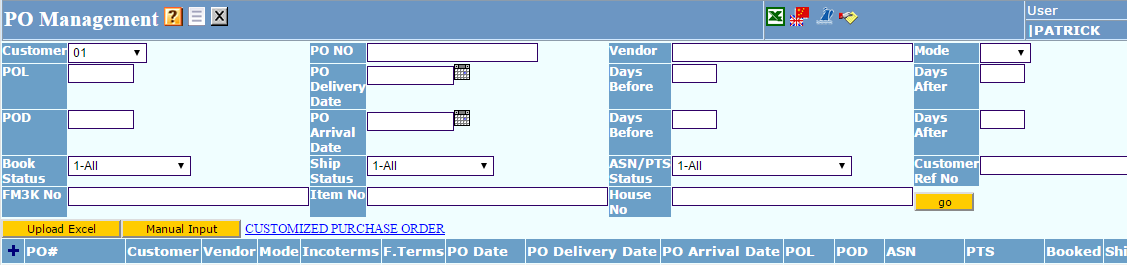 Upload Purchase Order
User could sample to add PO Number
Once New PO Number is in place, Save Your File.
Click Upload Excel To Upload the New PO File
Use The Browse to look for your saved PO File, Once Selected, Click Upload to
System Would Prompt You To Refresh Data, Click OK. New PO Record Uploaded, you could proceed with PO Management
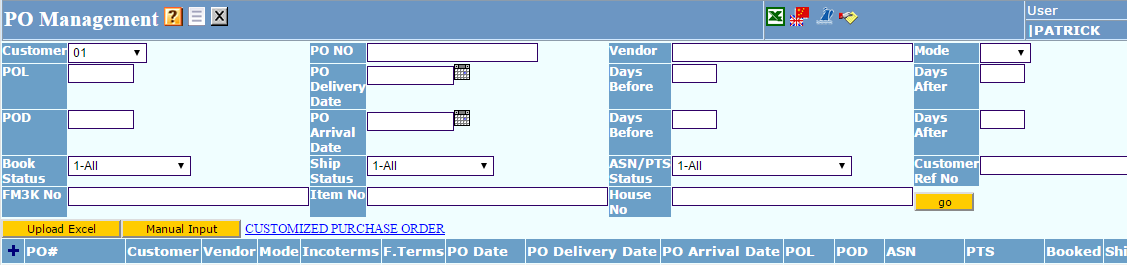 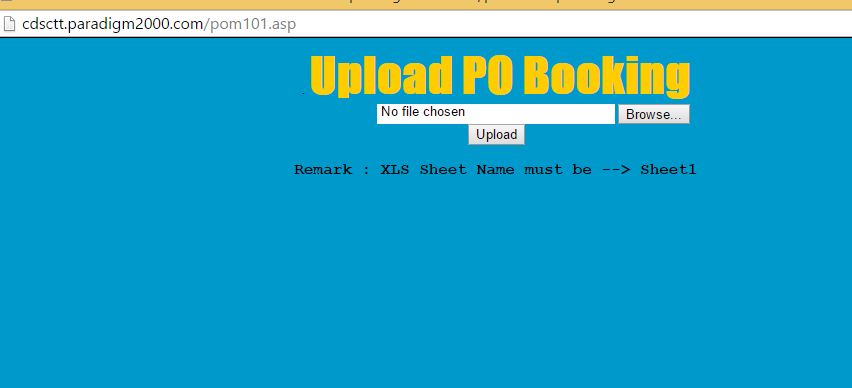 PO Management - Intended Users are Forwarders To Manage all Customers PO, Query by PO Number and down to PO Items, and Status. User Can Always obtain an Excel Report during Query. We would configure the System For Customer to Manage their own PO as well.
PO Management - Manage all Customers PO, Query by PO Number, Customer, Vendor, and PO Status by clicking blue bulb
Query method can be at item level also
PO Management basic Information
Input Shipper / Consignee information. If you press a key and press down arrow, the system will try to see if you have the master file created.
PO reference , PO Date and PO delivery date are mandatory fields.  Others are optional.
Press [ Confirm ] to create the basic PO information
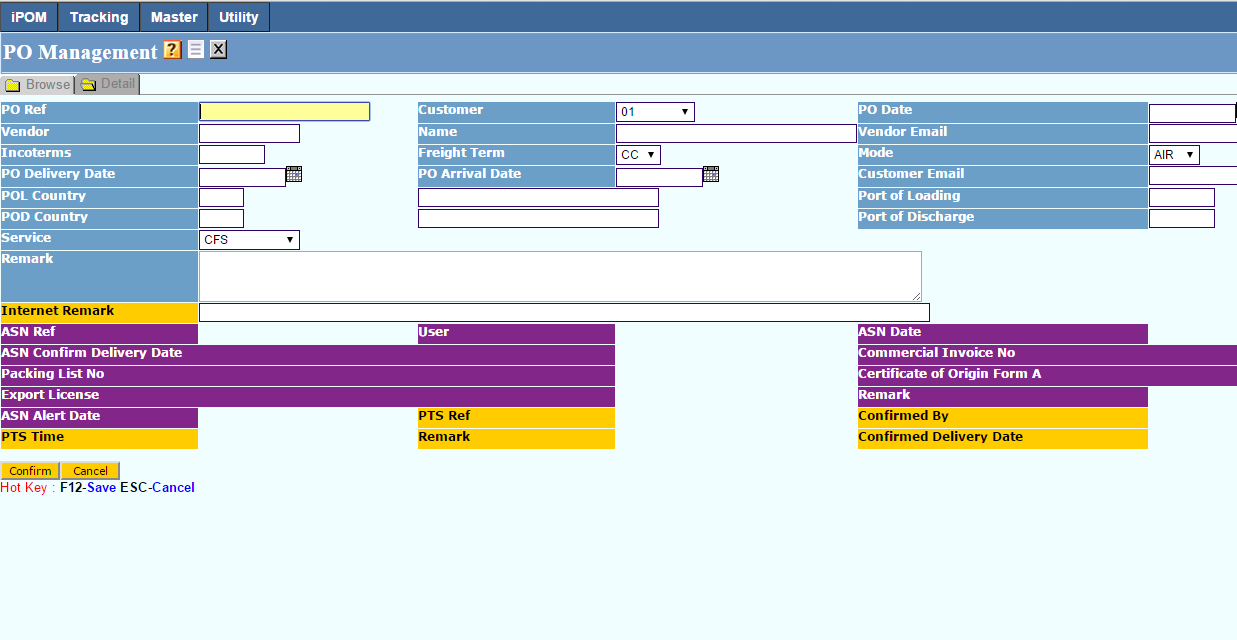 PO Management basic Information
Once it is done, you can see the button. 
Press Manual Input  or the [+] to create the PO Detail.
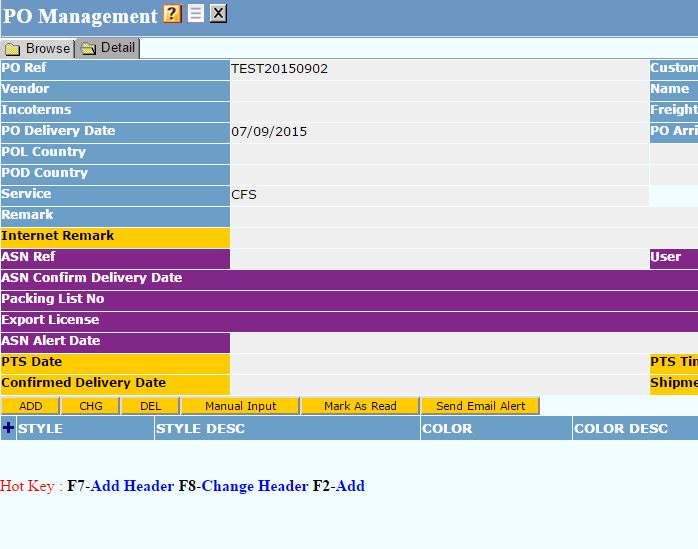 PO Management detail
Input the Style, Style Description, PO Qty ETC if you have the information
Press [ √ ] to save
User can continue to add other items
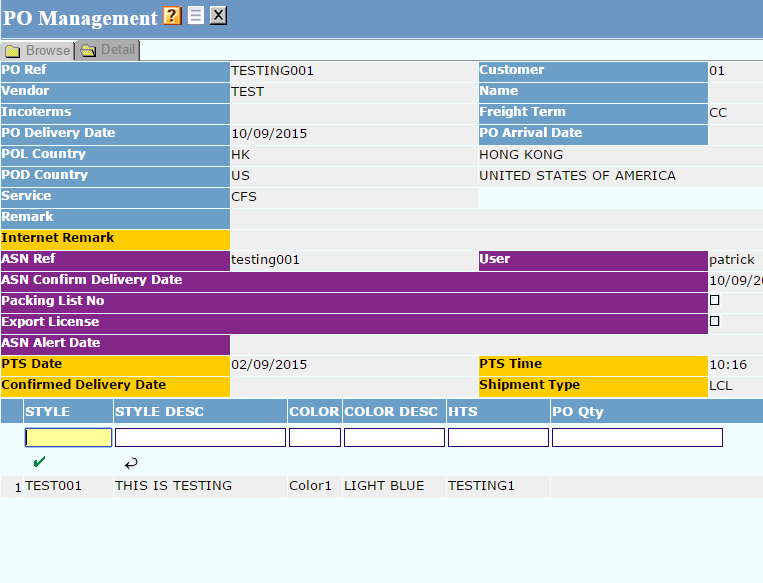 PO Management detail
Once the PO item is input, you can see the blue bulb.
Click the bulb and you can press [+] to add comment, press [ √ ] to save
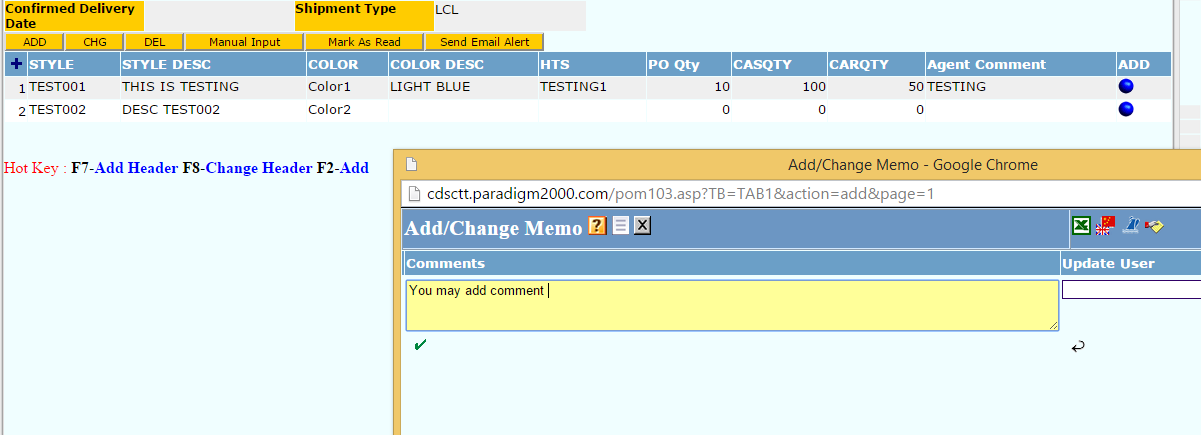 You can immediately send the chat content to the concern party.
Press [ go ] to send out this email and your partner can click the link and reply your concern.
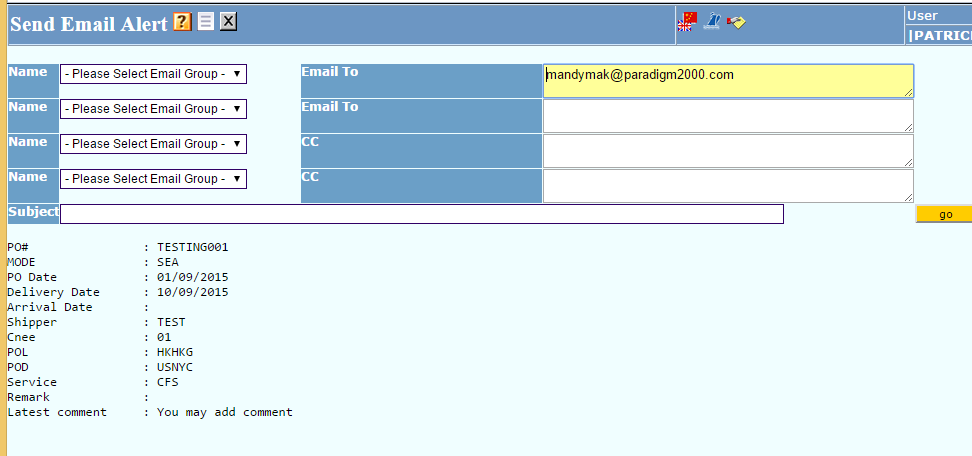 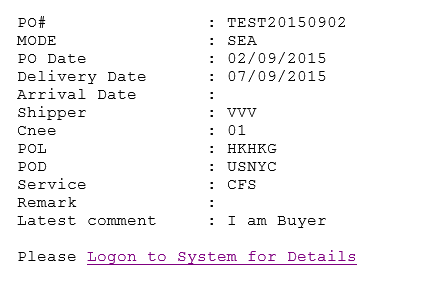 Advance Shipment Notice (ASN)- Intended Users are Vendor and Supplier
The following is for Vendor to Login system and process ASN manually.
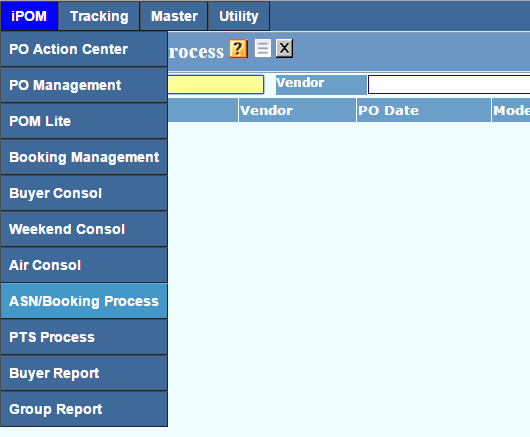 Advance Shipment Notice (ASN)
Can send email to alert Vendor, e.g 7 days in advance, by clicking Red bulb for a particular PO record that would enable Vendor to login to the system confirm the Shipment readiness. Upon completion, Vendor send email to Buyer or Forwarder to prepare for shipment. The Sending email processing could be automated.
User could specify what are documentation readiness, Package List and Invoice and send email to Buyer
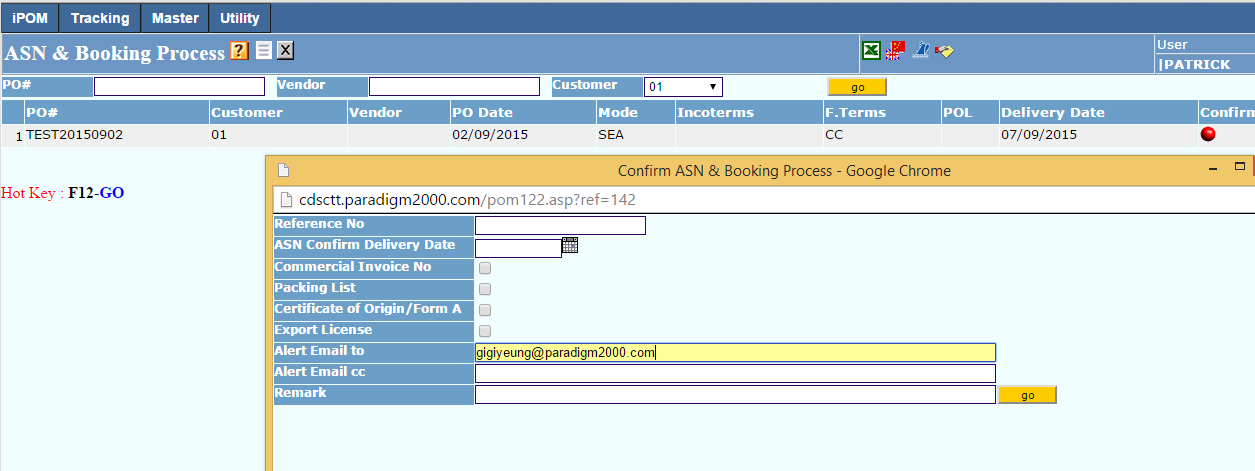 Permission To Ship (PTS) - Intended User are Buyer or Consignees
User would be notified via Email with a Hyperlink to a pre-set PO record for Processing. 
User could also doing it manually and query their own PO status, and Obtain a report via Excel.
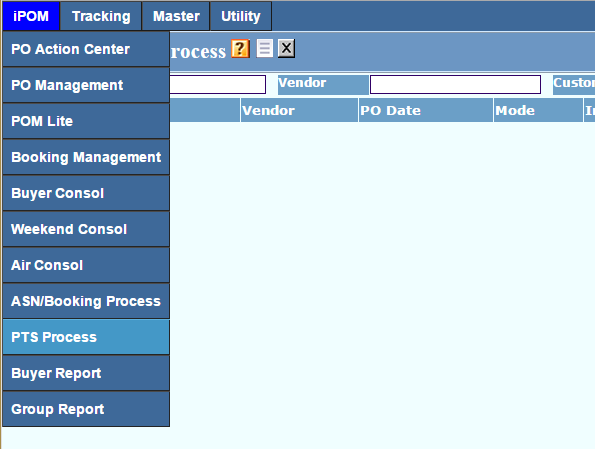 Permission To Ship (PTS)
Buyer will receive email and Click on the Link to access and update the PO record.
Buyer would be taken to the system, and view the PO information with detail. Buyer could click the Confirm button to confirm shipment go ahead.
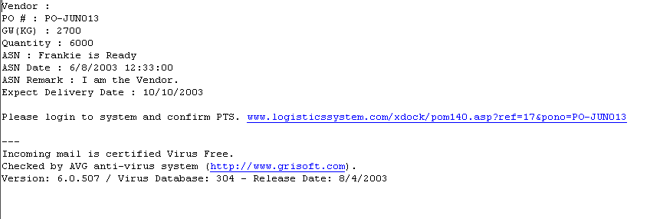 Permission To Ship (PTS)
Buyer would be taken to the system, and view the PO information with detail. Buyer could click the Confirm button to confirm shipment go ahead.
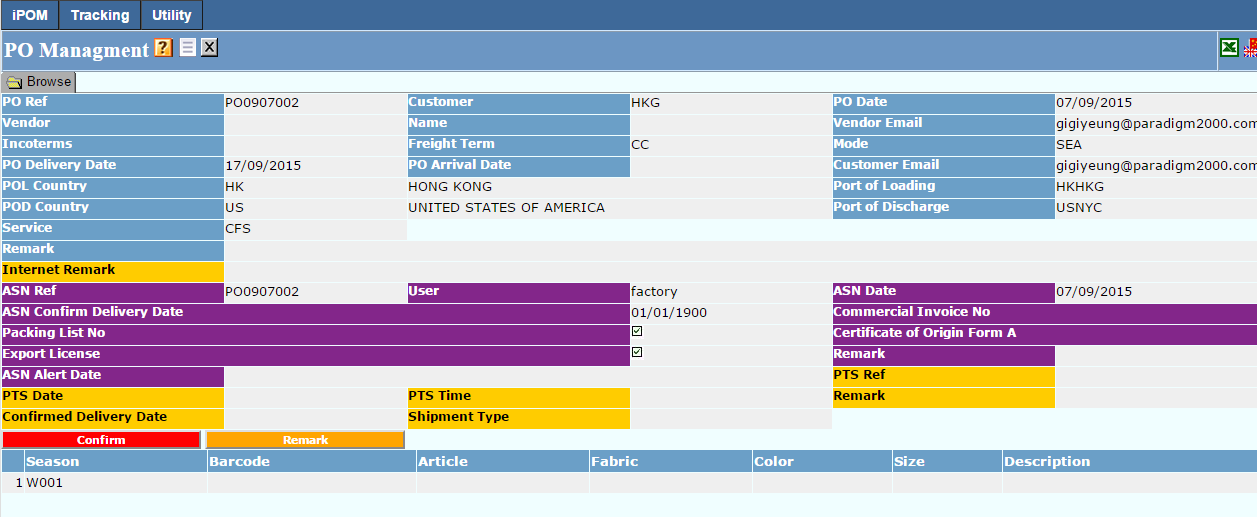 Permission To Ship (PTS)
Buyer input their approval number and remark
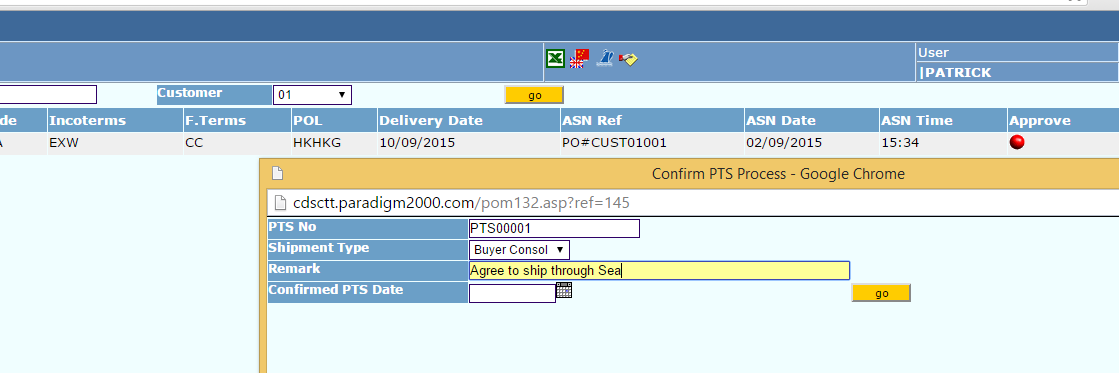 Booking Management
You can create eBooking record from the web directly.
Press [ go ] to check previous records
Press [ + ] to create new booking record.
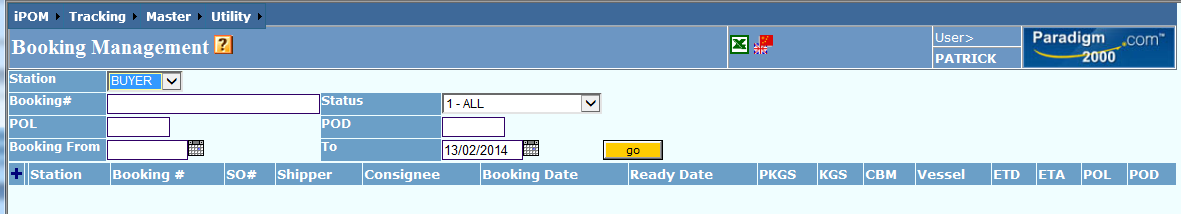 Booking Basic Information
First you must select AIR or SEA.  If it is SEA, select the Freight Service CFS or CY
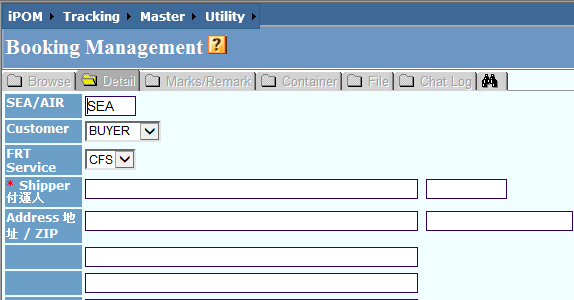 Booking Basic Information
User can input all the necessary information.  The * are mandatory fields
Press [ Confirm ] to save
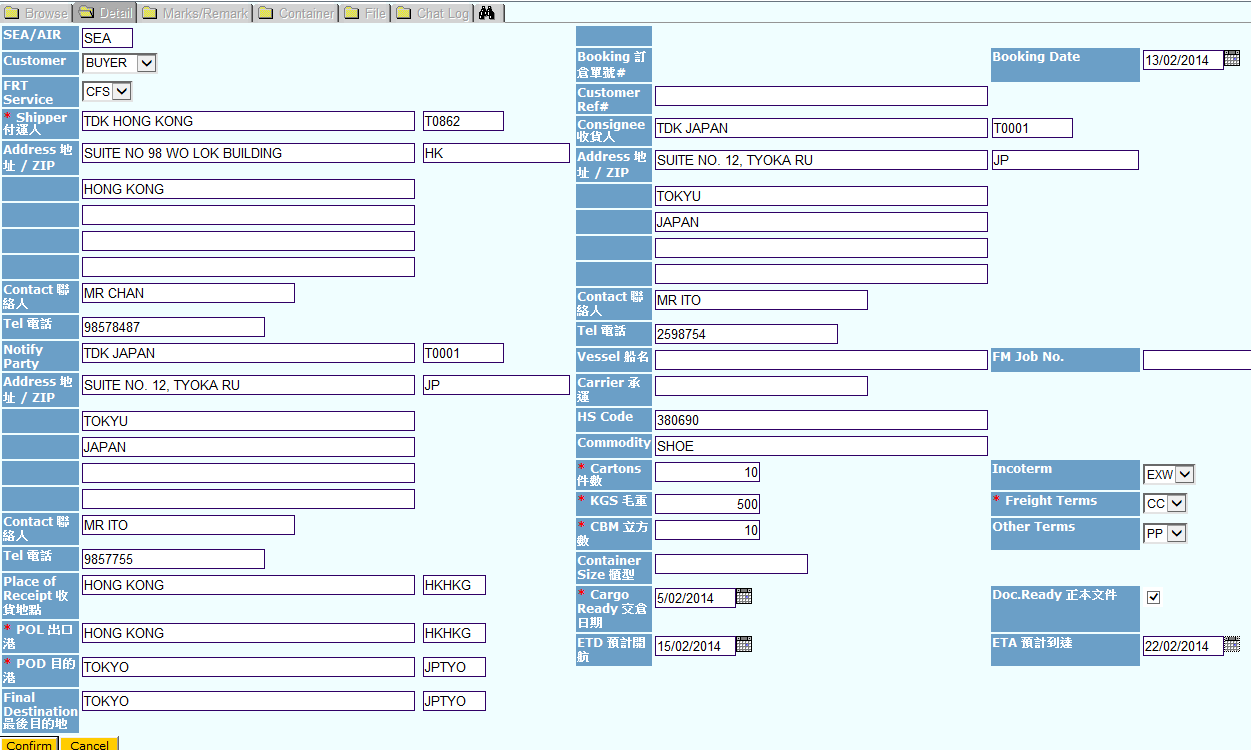 If the booking relates to previous PO files (Optional)
Once the booking basic information is input, press the button [Select iPOM ]
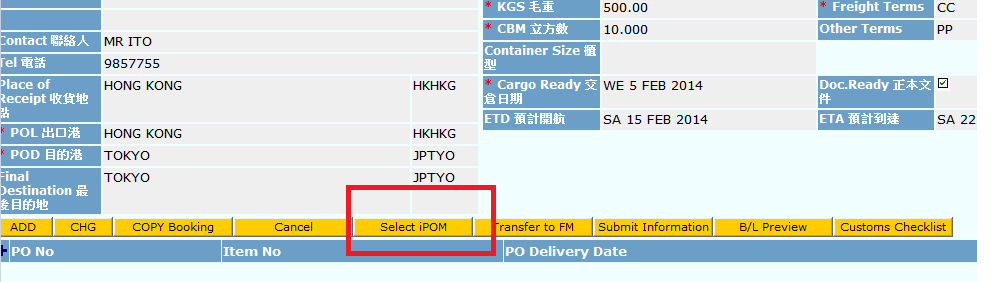 Booking Record Links to PO File (Optional)
Then you can see a screen for you to allow you to filter the required PO records, press [ go ]
Then you can see the PO records and tick the check box and press [ tick ]
The PO file is linked to this booking
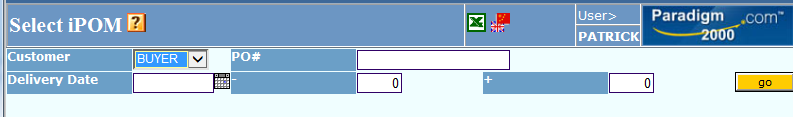 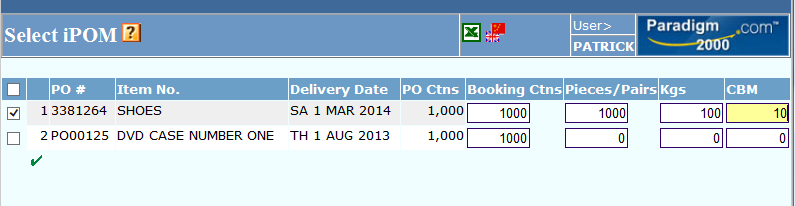 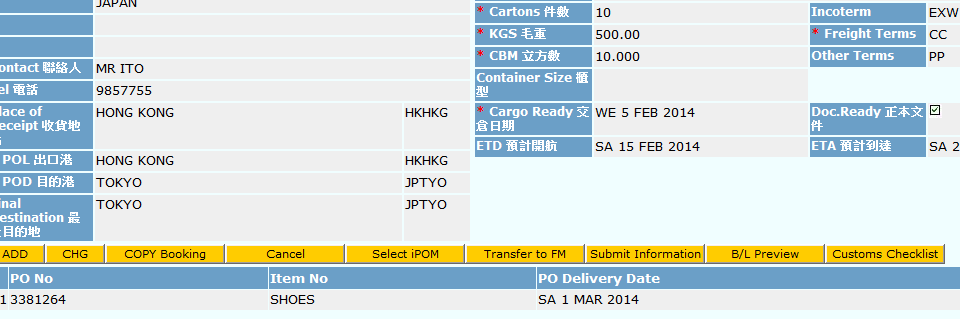 Marks and Description
Click to the Marks/Remark
Click to the Marks and input the information. Press [ tick ] to save
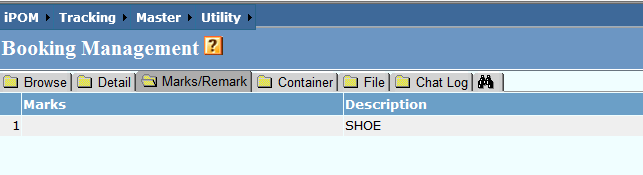 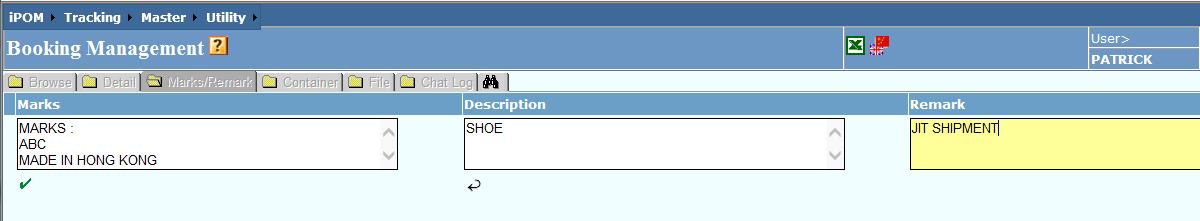 Submit Booking
Once it is done, go back to the Detail tag and press the button [ Submit Information ]
Customer service department will then receive the alert.
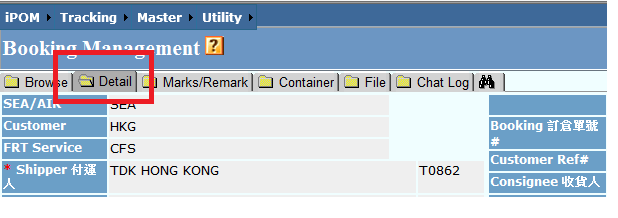 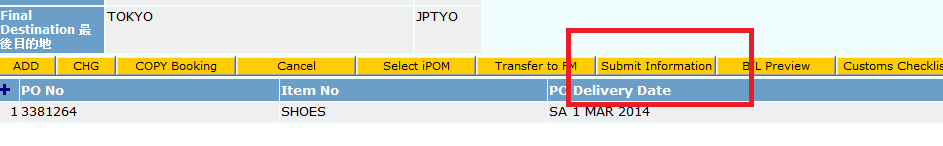 If it is CY Shipment
Go to the Container tag and press [+]
Input the information and * are the mandatory fields
Press [ tick ] to save
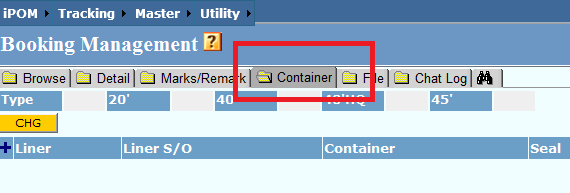 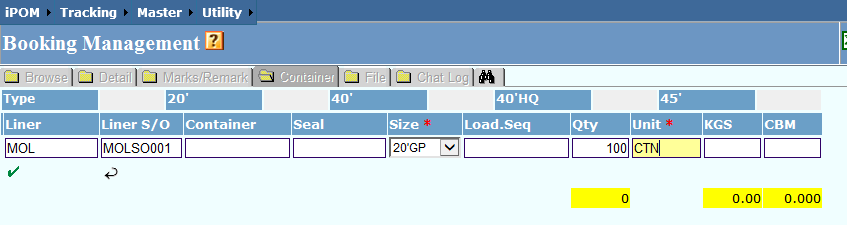 Check booking under POM Lite
You can check the information in PO File and the blue bulb will indicate that there is booking attached.
Click it and it will show the booking detail
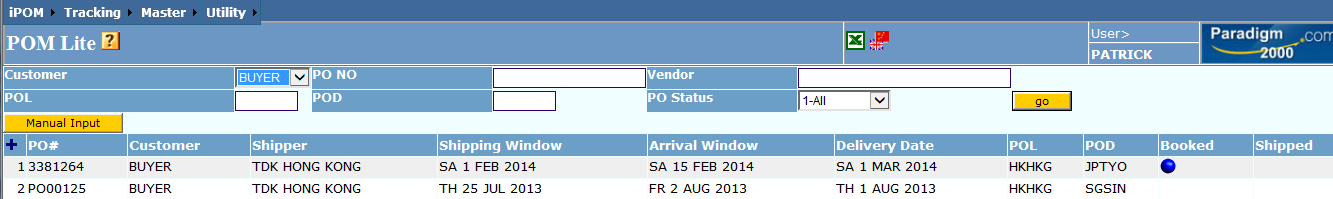 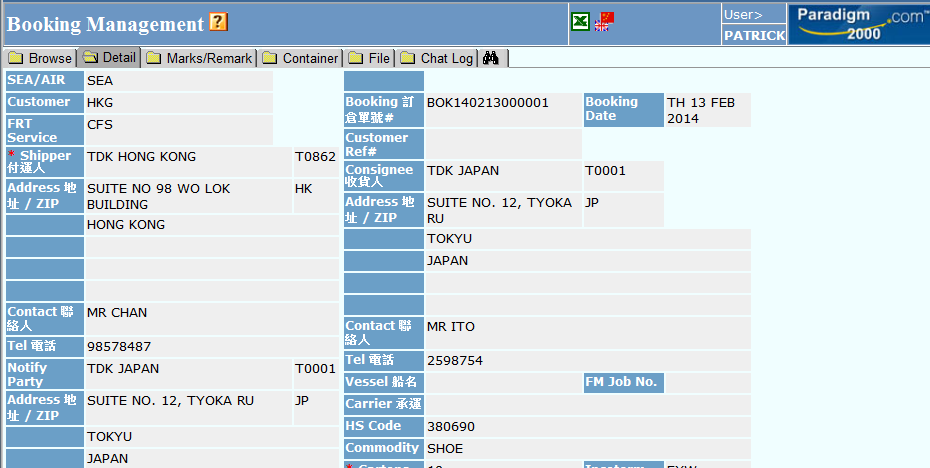 Check booking under Booking Management
If your booking did not carry any PO detail, input the date and press [ go ]
Click to any record to check the detail
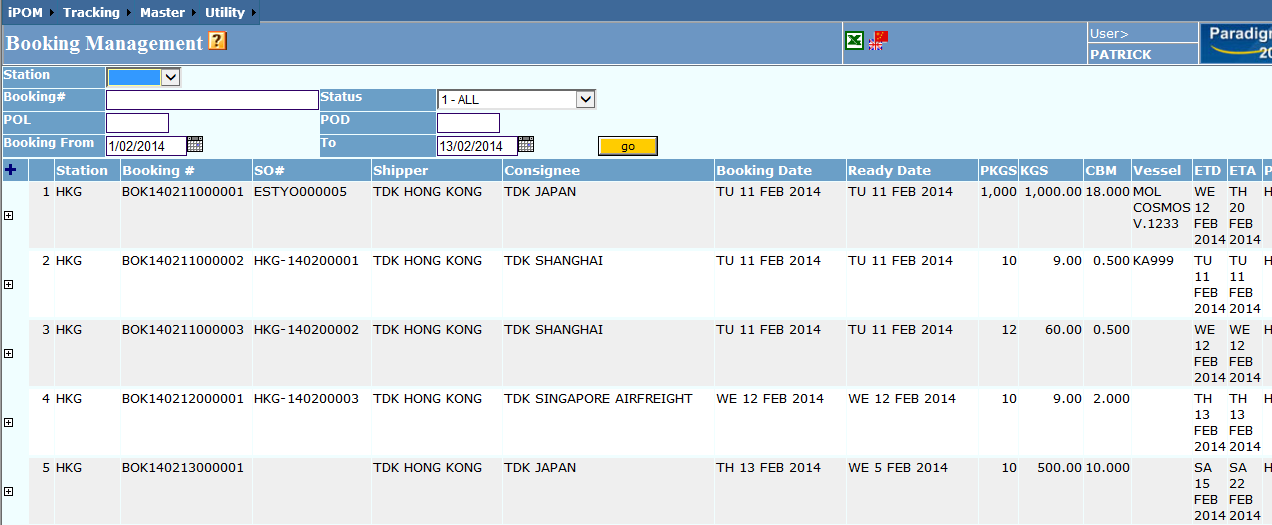 Booking status and shipment status
If the booking is being processed, you can see the official SO number. Click to the number and check the current shipment status
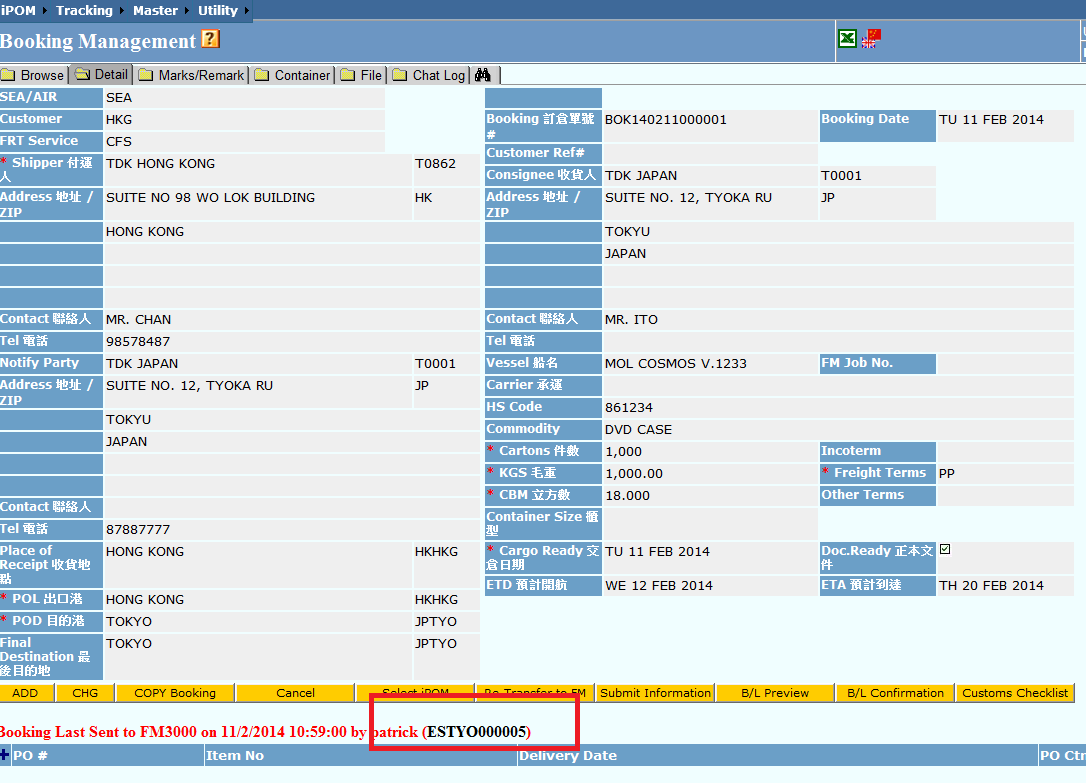 Cargo Status
The current shipment status is found
Click PDF Document and check for other documents images
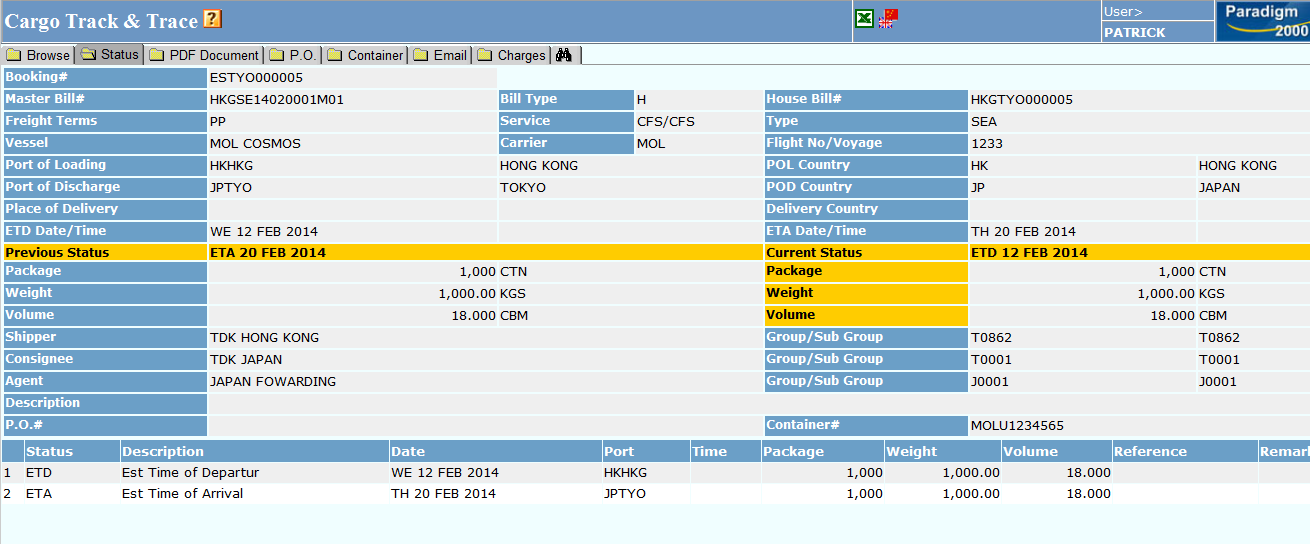 PDF Document
You can see if there are documents for you to check.
Click to the filename and open the file
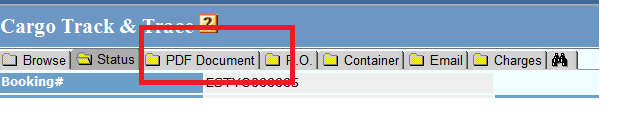 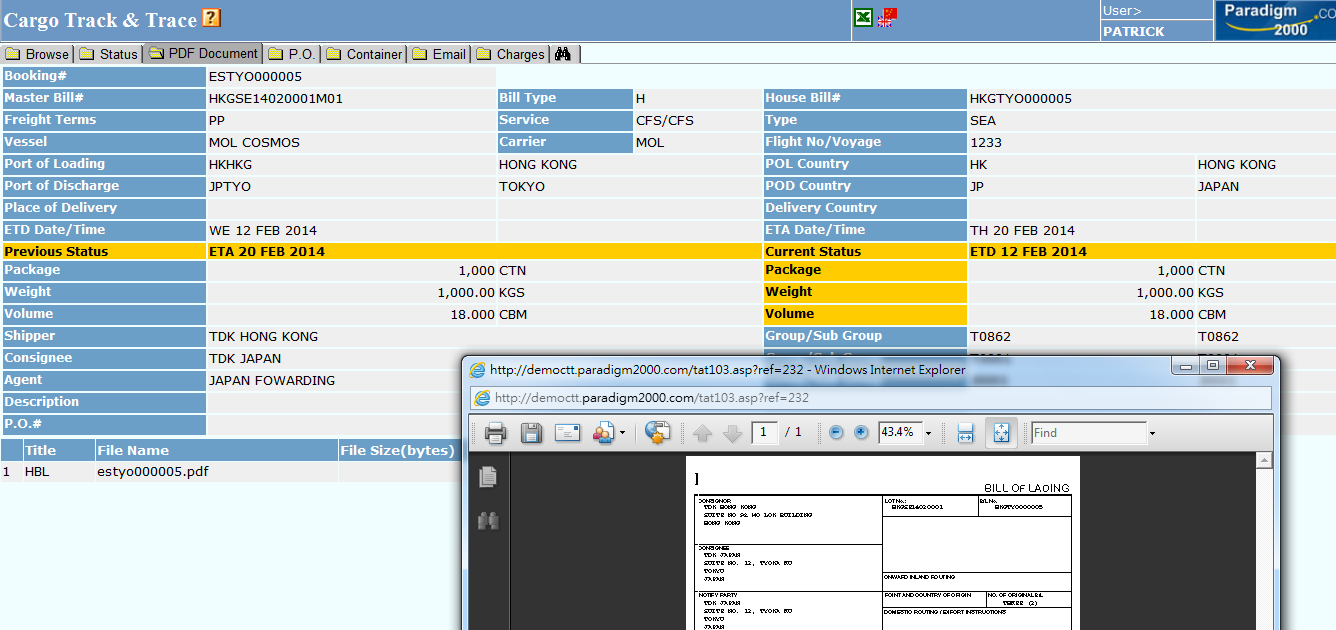 E-booking to FM3K
Shipper will have their ID to log into the system
Shipper needs to input the Cartons, KGS, CBM and POL, POD, Freight terms and Cargo ready date
Once press the button [Confirm], a booking number will be generated.
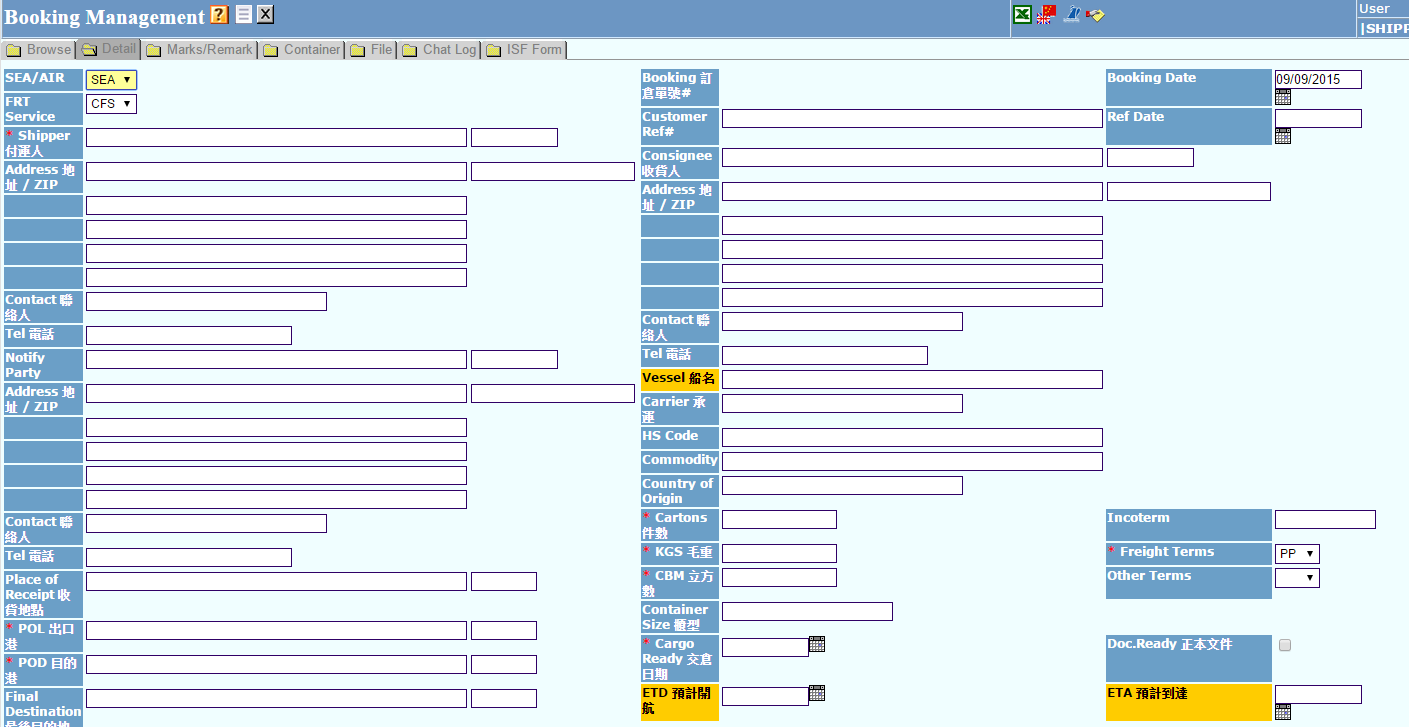 E-booking to FM3K
Shipper can continue to input the Marks and Remark information
The information will be shown for HBL Marks and Description
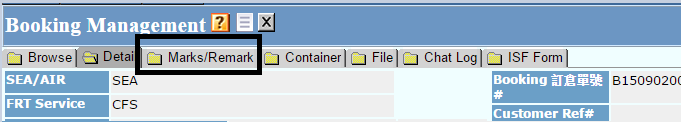 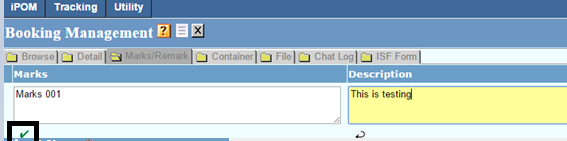 E-booking to FM3K
shipper can go back to the Detail screen and press [Submit information]
Create chat log, shipper may input free texts for leaving messages
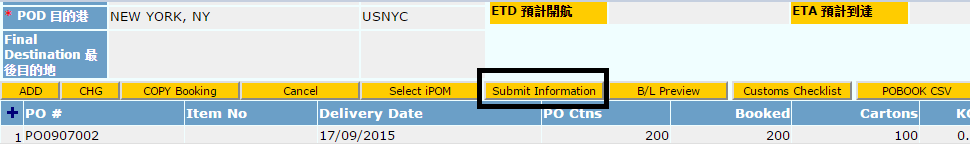 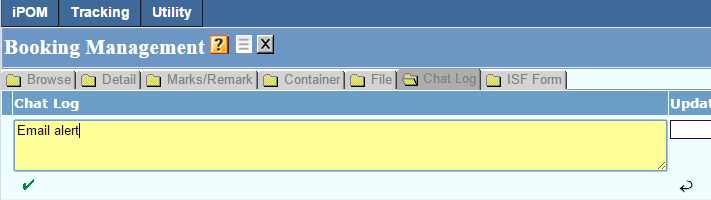 E-booking to FM3K
Shipper can send email by pressing the blue bulb
Press [go], Email will be sent out. It will trigger to send another copy to the customer service department if preset is done
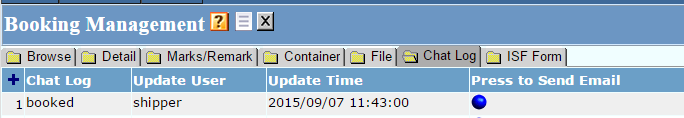 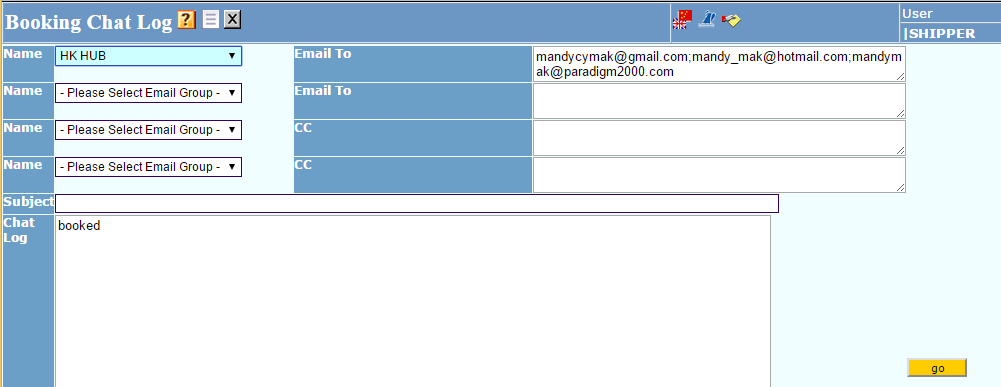 E-booking to FM3K
When the forwarder receives the booking, he can check the detail information and press the button [Transfer to FM3000]
Press [OK] to confirm the transfer.
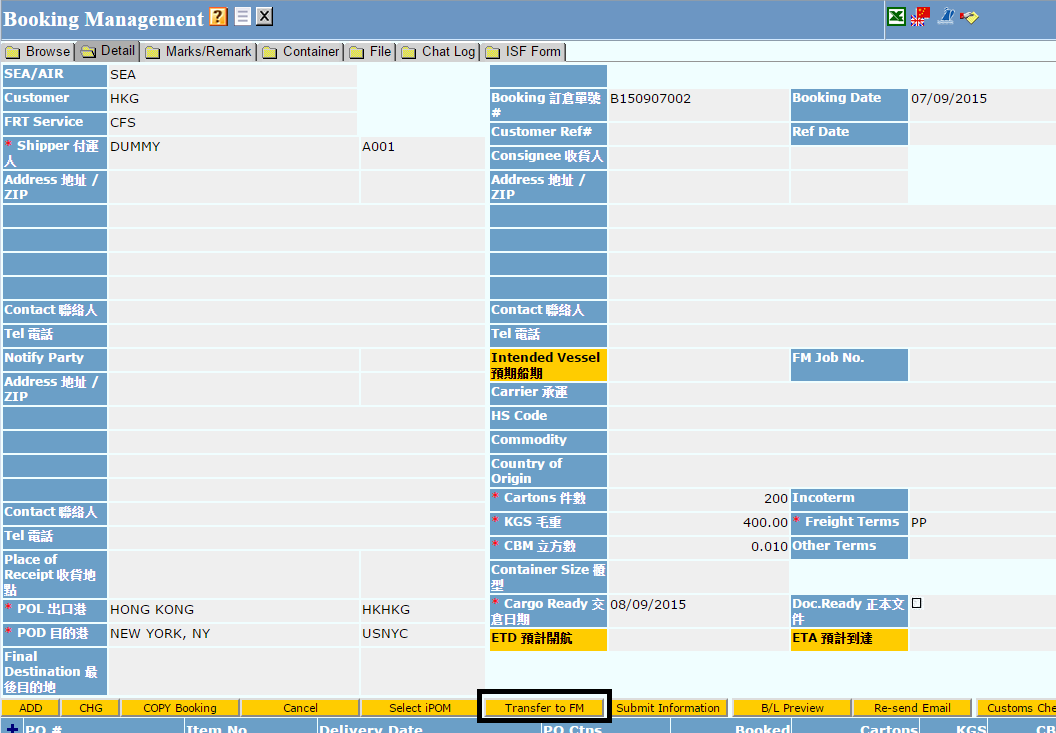 E-booking to FM3K
Then in FM3000, the booking can be found in the S/O
The system will get the Booking Number from FM3K immediately, Operation Team will then be alert.
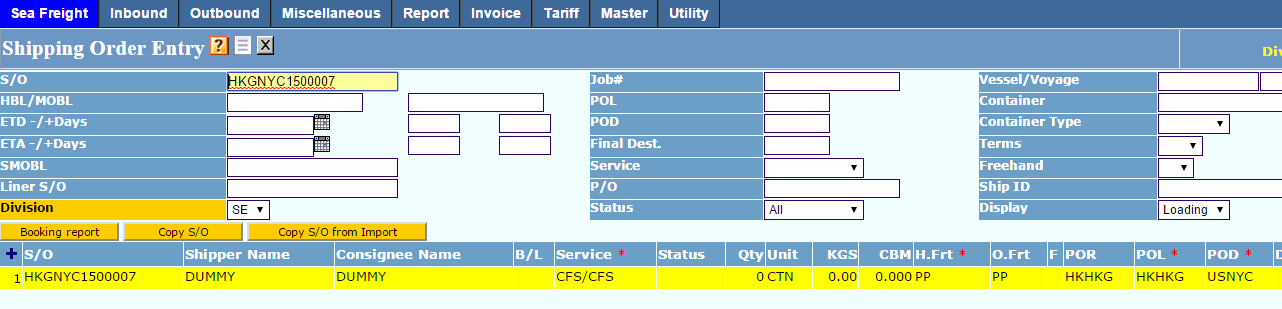 IT AdministratorSecurity Master – User Account
User Account Set Up. You can use [Copy Setting] but make sure security is set up for specific vendor or customer code.
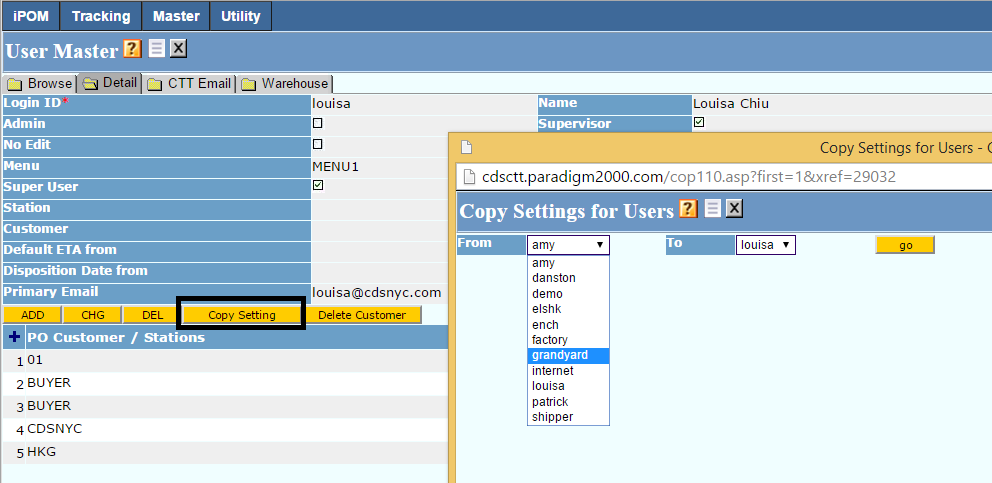 Security Master – User Account
Master File
FM Customer Profile
IT Administrator should maintain the master file. If there will be new shipper onboard, please make sure the FM Customer Profile is input. 

Country Profile (Forwarder)
This is where we store the email address of the Loading Port office and Destination Port office.  If user input the FM Customer Code (Subgroup Code) in this function, that customer code only allowed to check that POD’s CTT record.
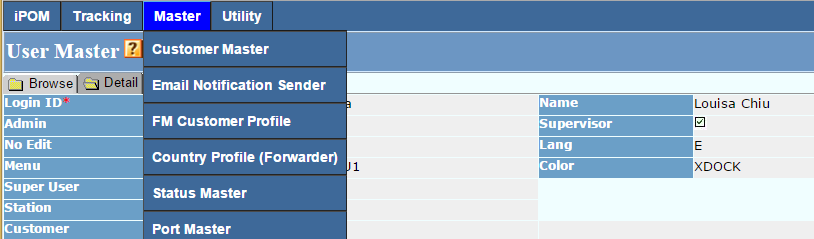